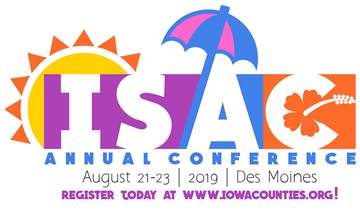 Power of Accountability
Driving Ownership Within Your County
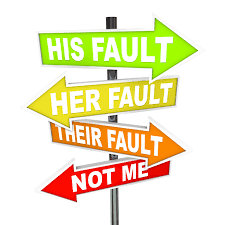 Cindy Maher and Jamie Guite
Leading Edge Coaching & Development
1
Buzz
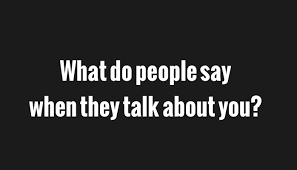 Positive
Negative
Positive But Limiting
2
Responsibility v. Accountability
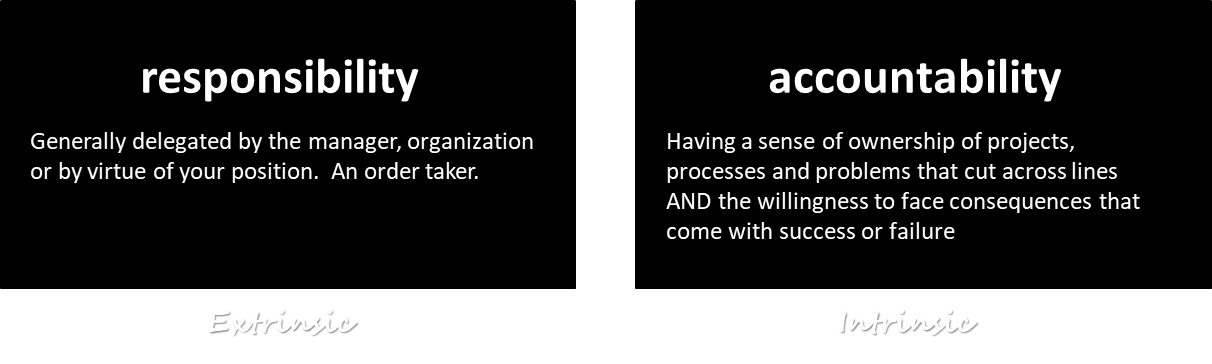 Extrinsic
Intrinsic
3
How People Develop*(and how these sessions are designed)
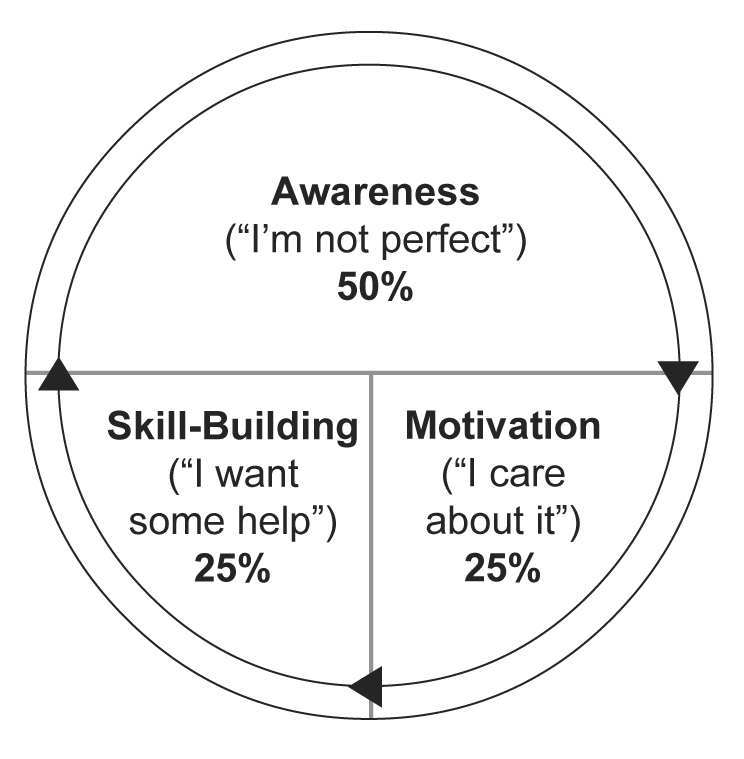 4
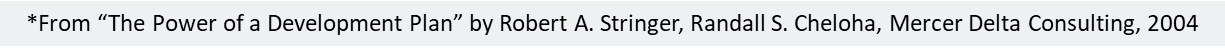 Ladder of Accountability: Level 1
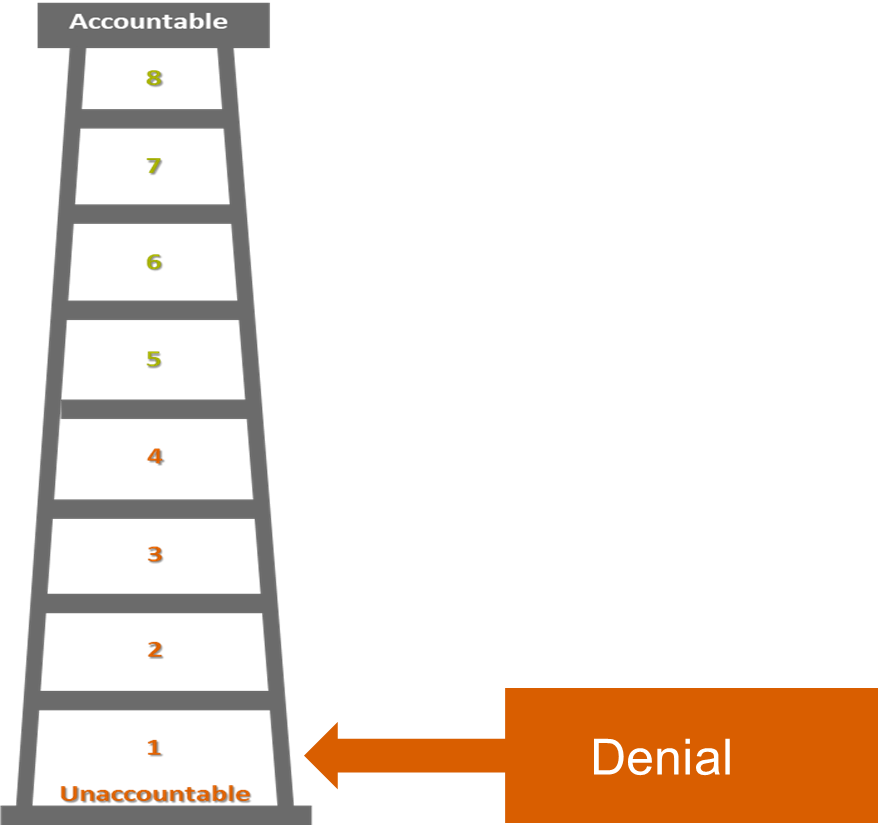 5
Ladder of Accountability: Level 2
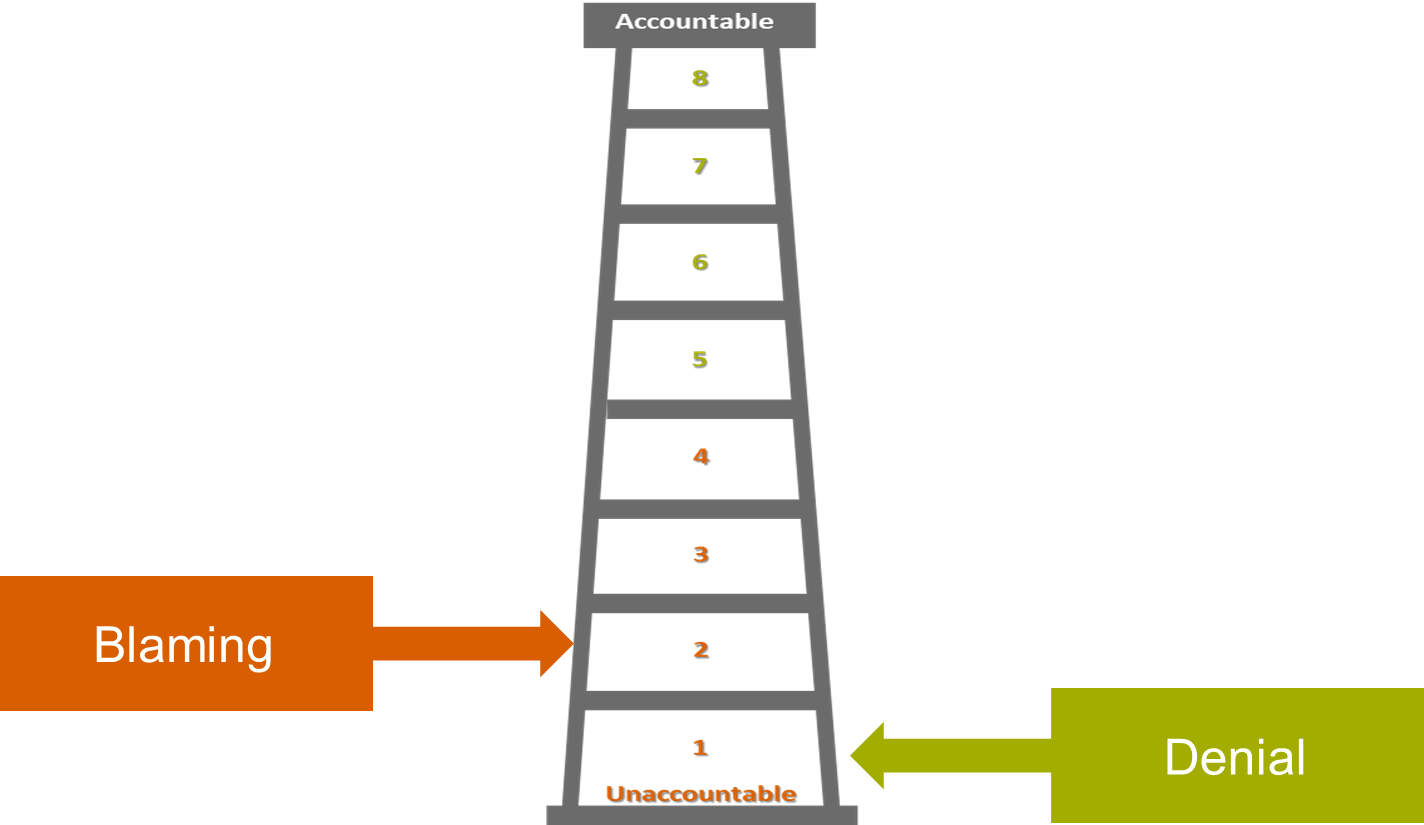 6
Ladder of Accountability: Level 3
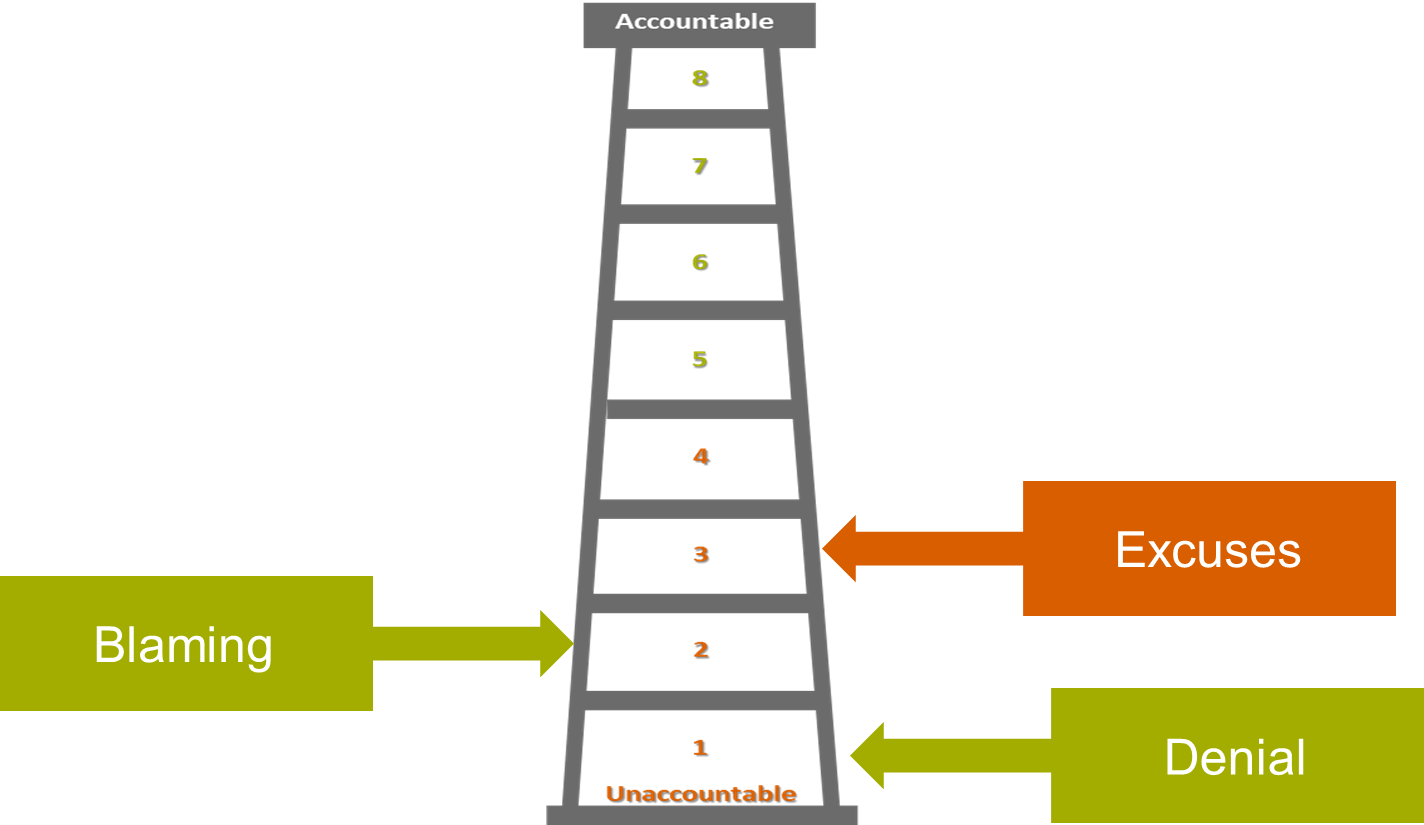 7
Ladder of Accountability: Level 4
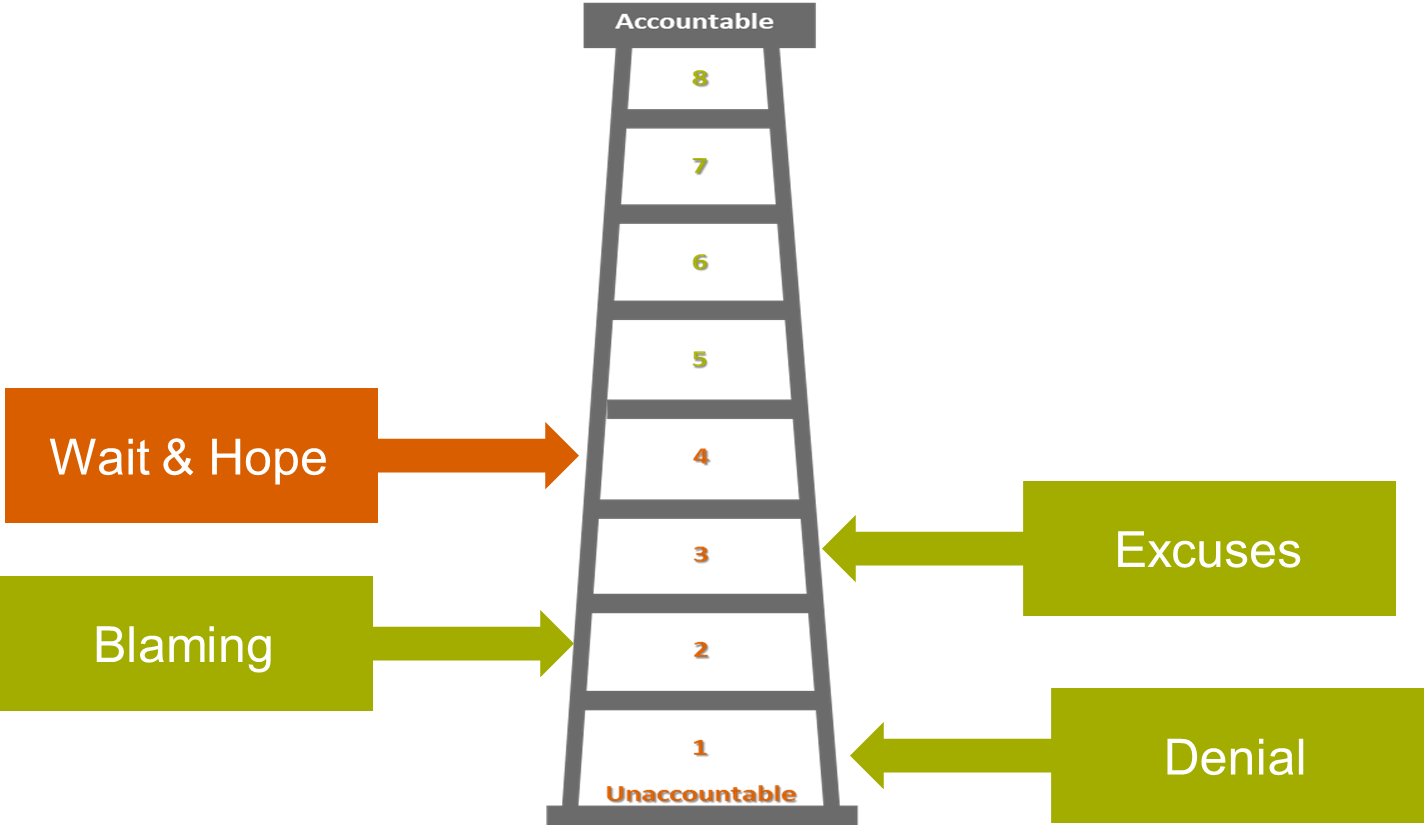 8
Ladder of Accountability: Level 5
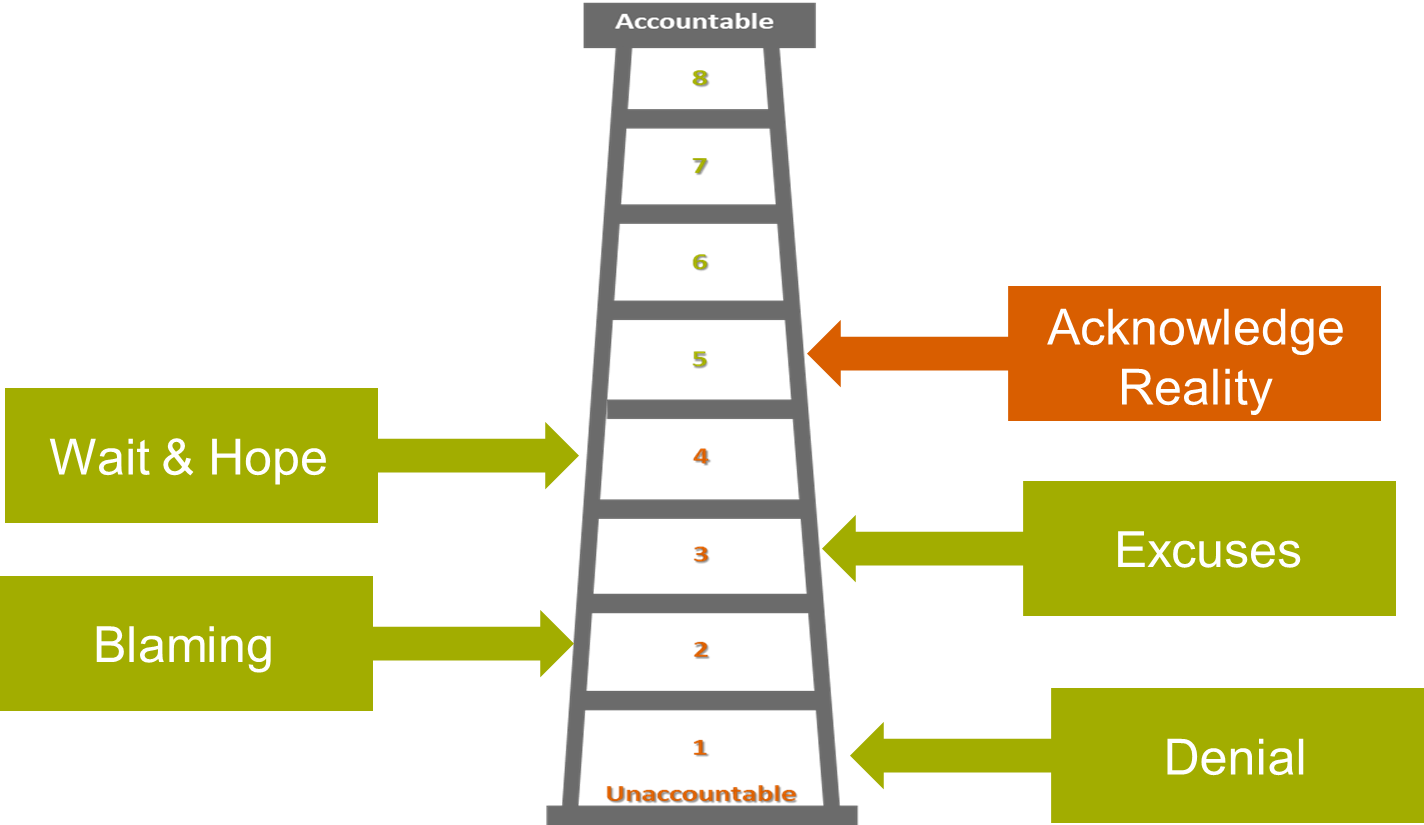 9
Ladder of Accountability: Level 6
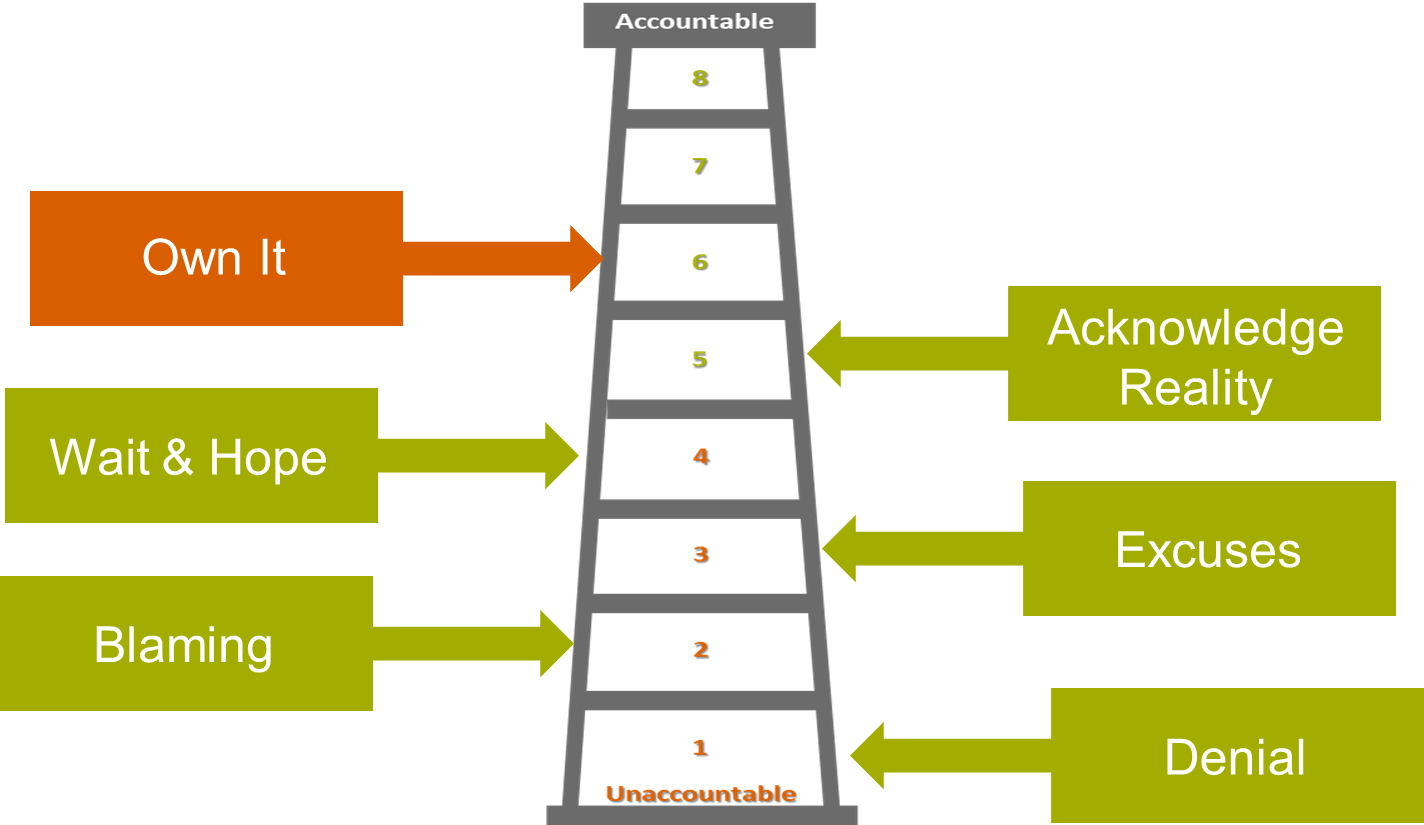 10
Ladder of Accountability: Level 7
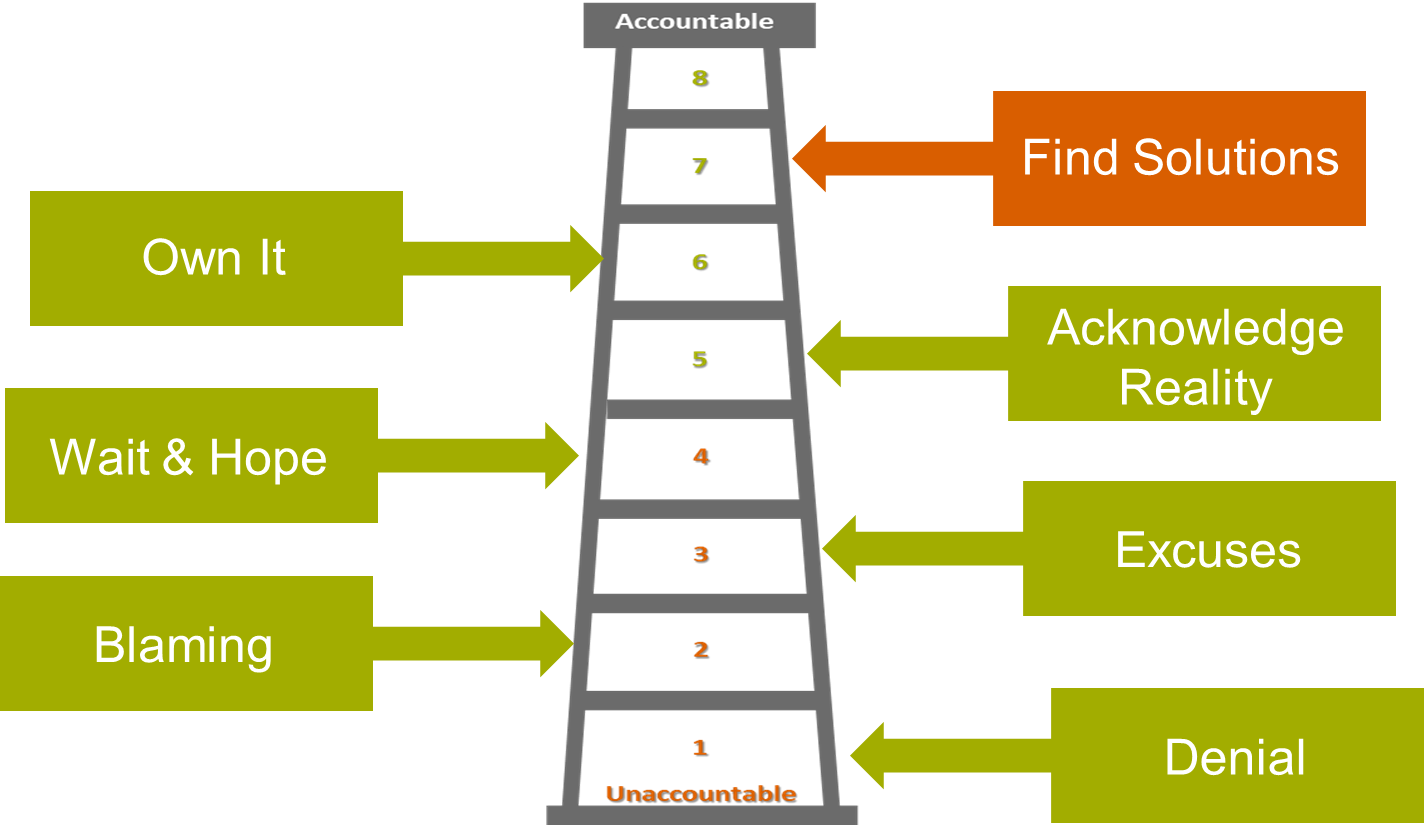 11
Ladder of Accountability: Level 8
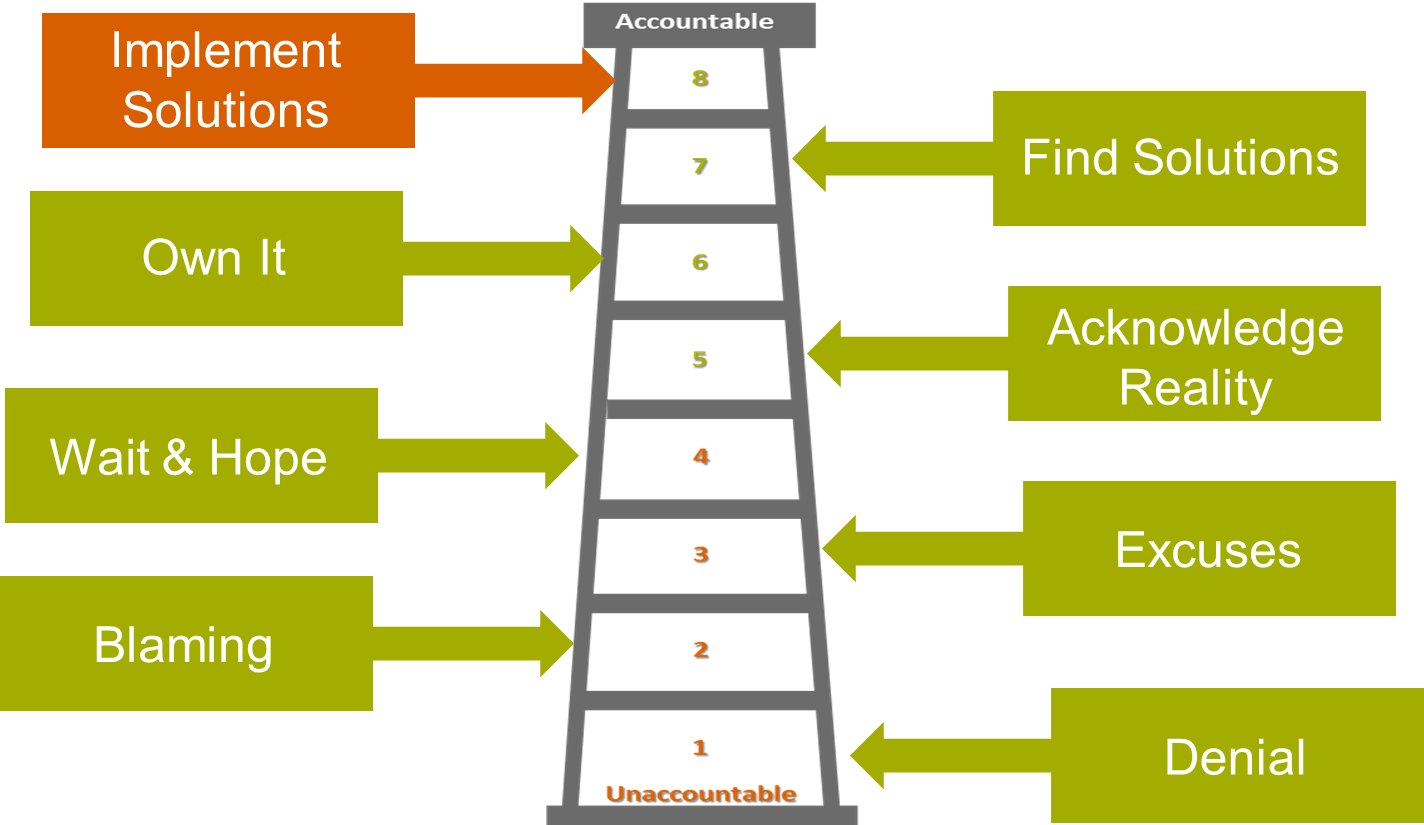 12
Scenario 1: Which Rung on the Ladder is Sue?
Bob is following up with Sue because her report on #MentalHealthMatters is late.  “The County Board of Supervisors is expecting our report this week.  Why isn’t it ready?”  Sue looks confused: “You should have told me it was a priority.  How was I supposed to know that it was important?”
13
Scenario 2: Which Rung on the Ladder is Allison?
Allison is discussing an upcoming event for the 100th Anniversary in Woodbury County with a colleague.  She takes a bite of her salad and shakes her head.  I hope our Chairperson shows up for this.  I left a message for him two weeks ago and he didn’t get back to me.  But, if he doesn’t show, I have a Keith Radig mask that I wore last Halloween. I do a pretty good impression.
14
Locus of Control
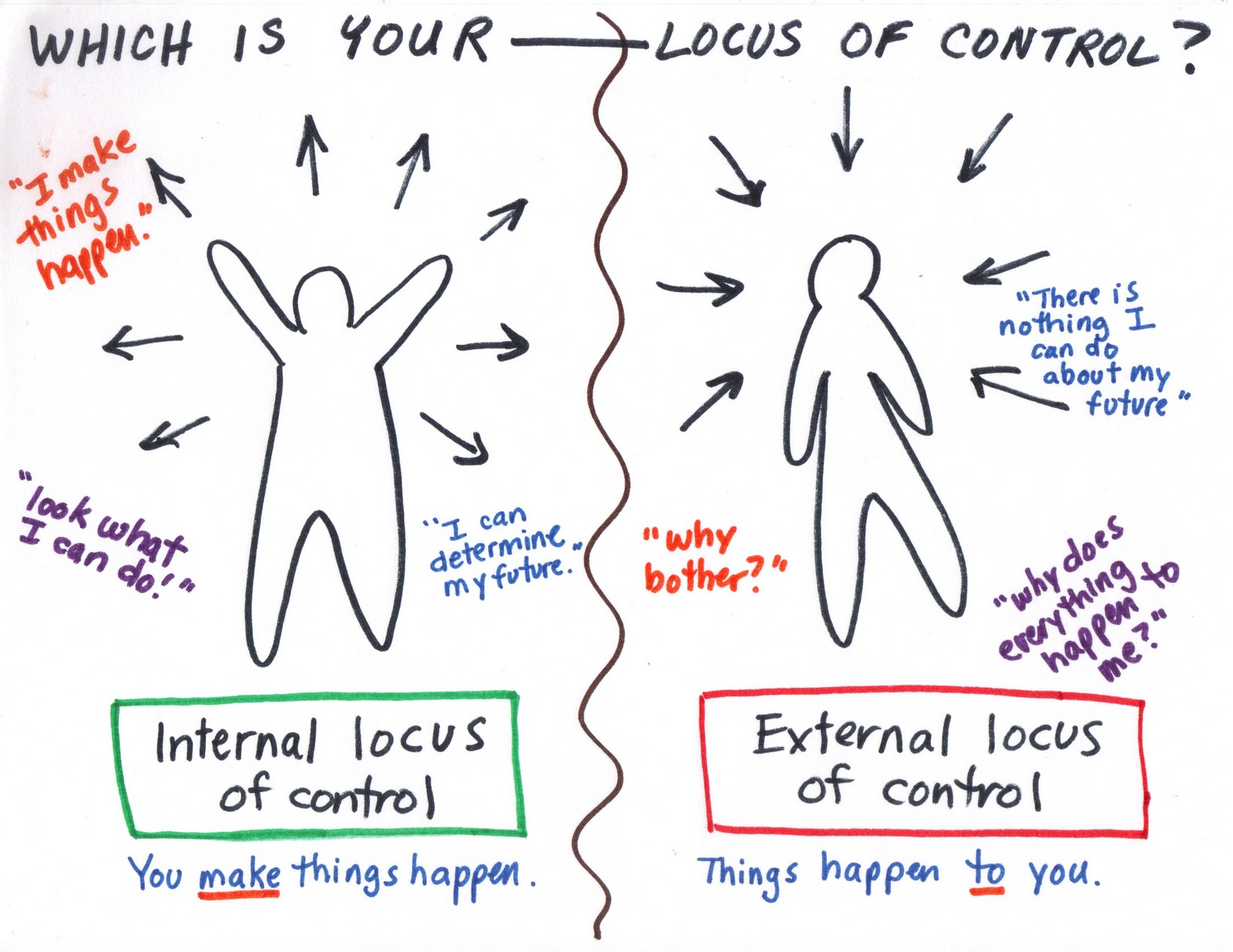 15
Project Aristotle*
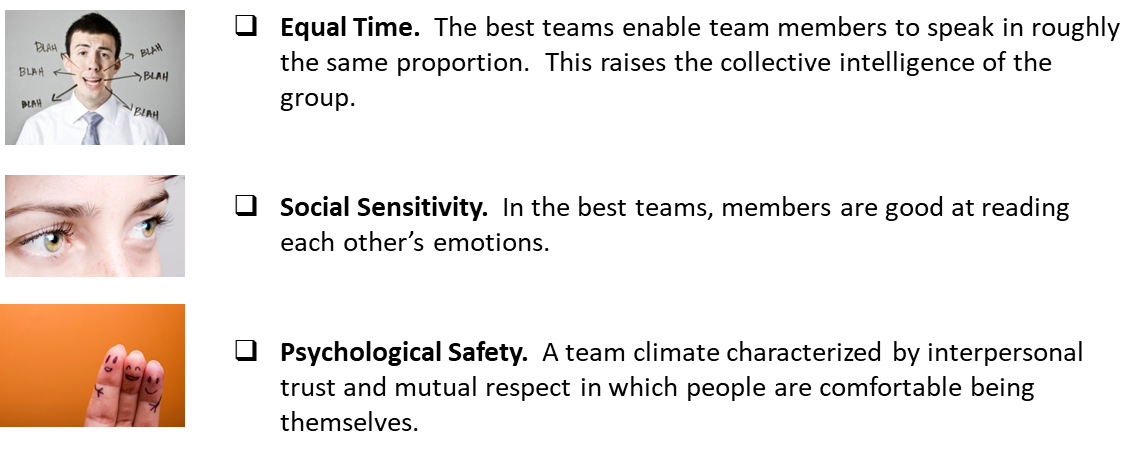 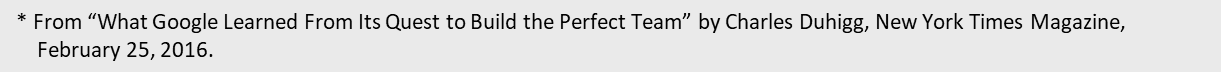 16
Brene Brown on Blame
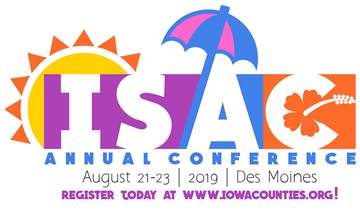 Feedback is a Gift
(But I’d Rather Get Chocolate)
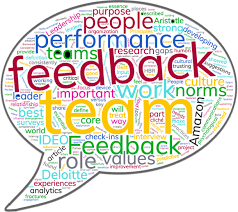 Cindy Maher and Jamie Guite
Leading Edge Coaching & Development
18
Engagement Drivers
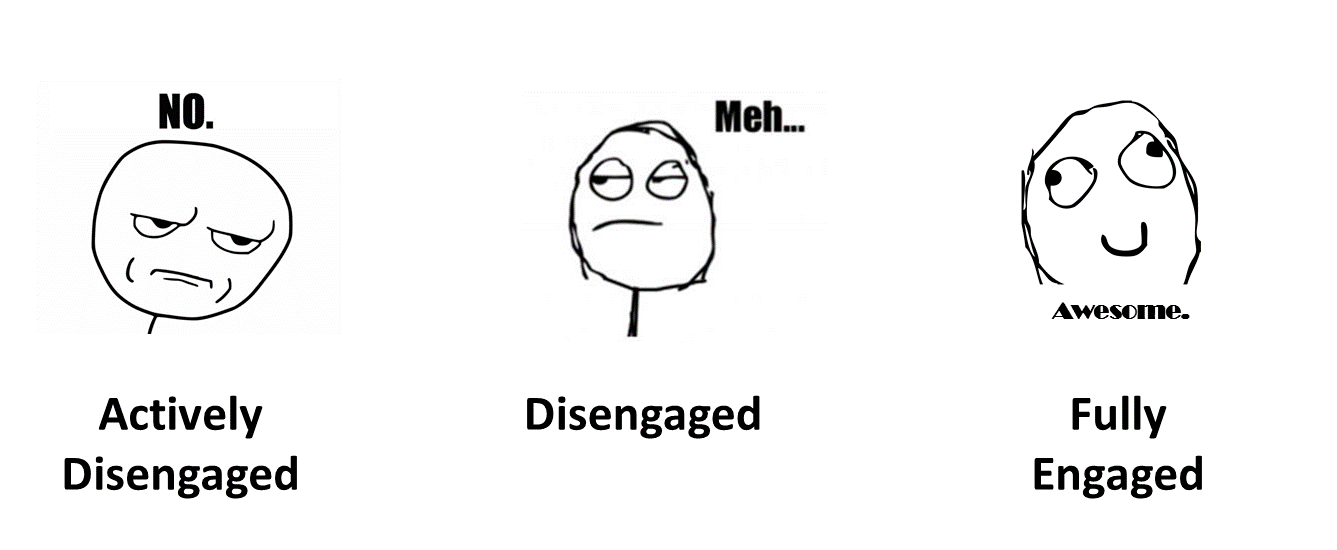 19
Three Feedback Triggers*
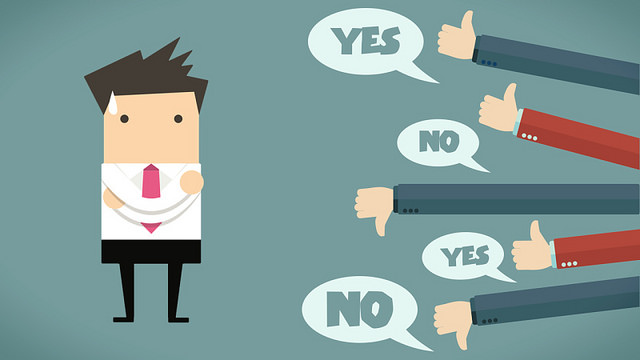 Truth Trigger
Relationship Trigger
Identity Trigger
20
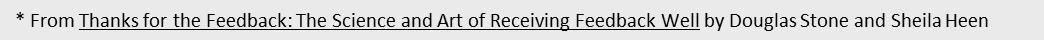 Listening & Curiosity
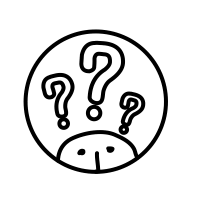 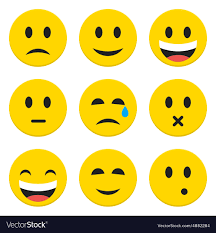 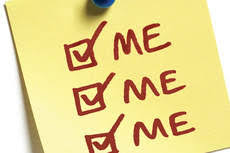 Level 1
Level 2
Level 3
21
Defeating the Truth Trigger
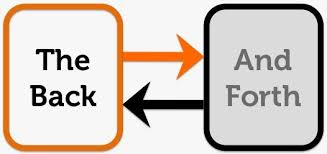 Using Curiosity
22
Three Feedback Triggers*
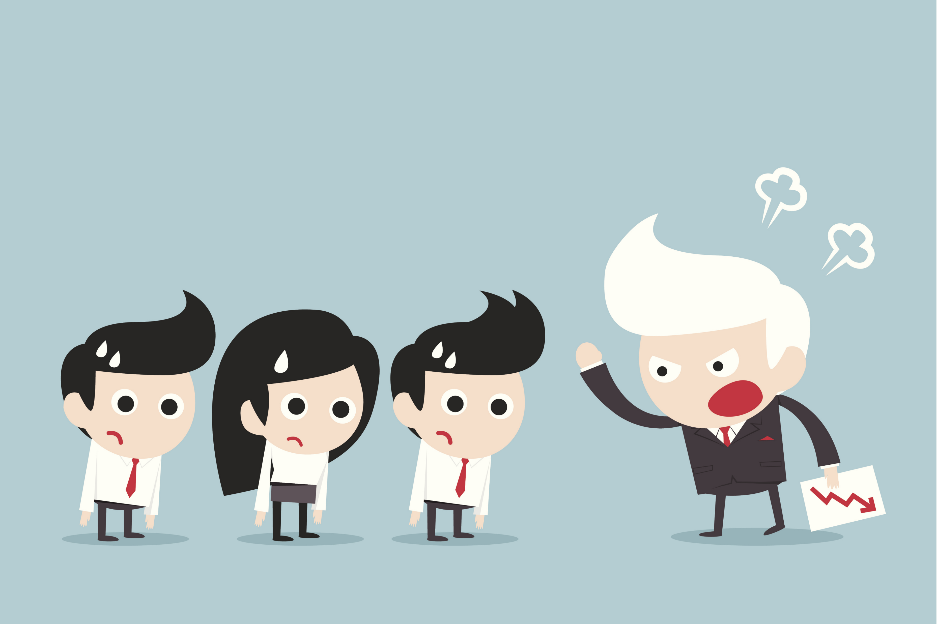 Truth Trigger
Relationship Trigger
Identity Trigger
23
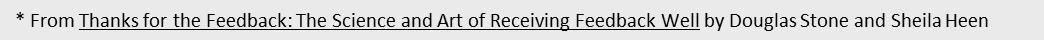 Two Things Trip Up the Relationship Trigger
What we think about …

How we feel treated by the …
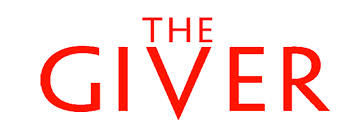 24
Defeating the Relationship Trigger
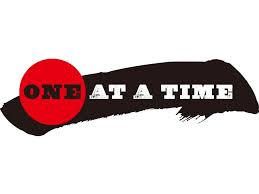 Identify the two topics and address them one at a time
Be open to “Surprise Players” 
Build relationships
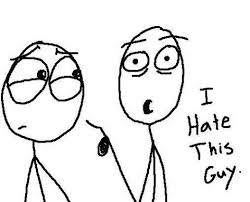 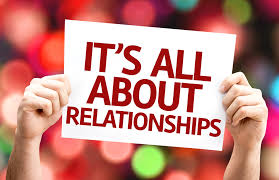 25
Deepen Trust with FORD
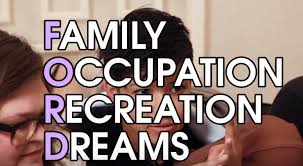 26
Three Feedback Triggers*
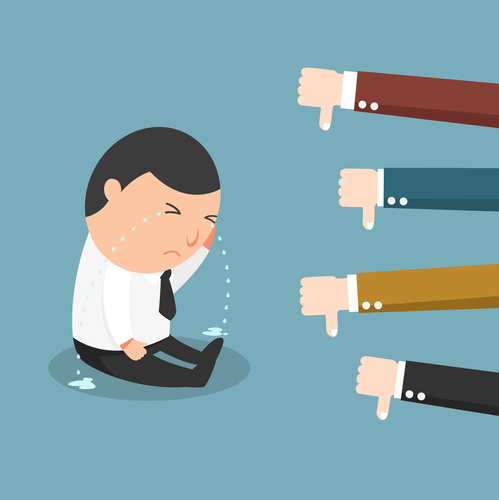 Truth Trigger
Relationship Trigger
Identity Trigger
27
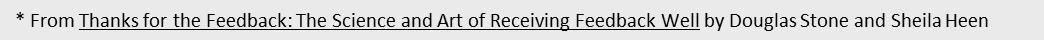 My Mom
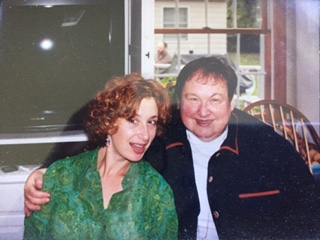 28
Defeating the Identity Trigger
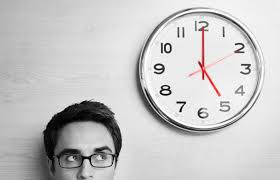 Time
Specificity
People
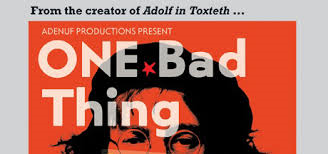 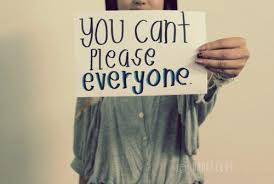 29
4 Steps of Positive Feedback
Identify the situation
Describe observed behaviors
Describe the impact
Ask for the person’s perspective
30
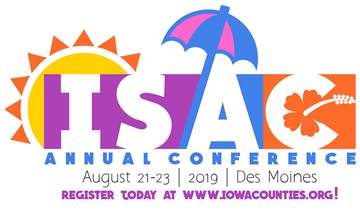 Maximizing Energy 
In a World That Sucks You Dry
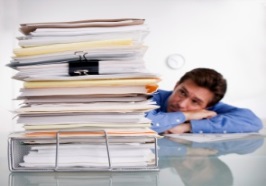 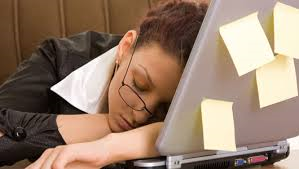 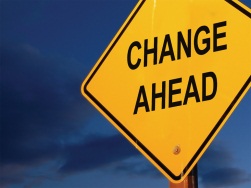 Cindy Maher and Jamie Guite
Leading Edge Coaching & Development
31
Four Wellsprings of Energy
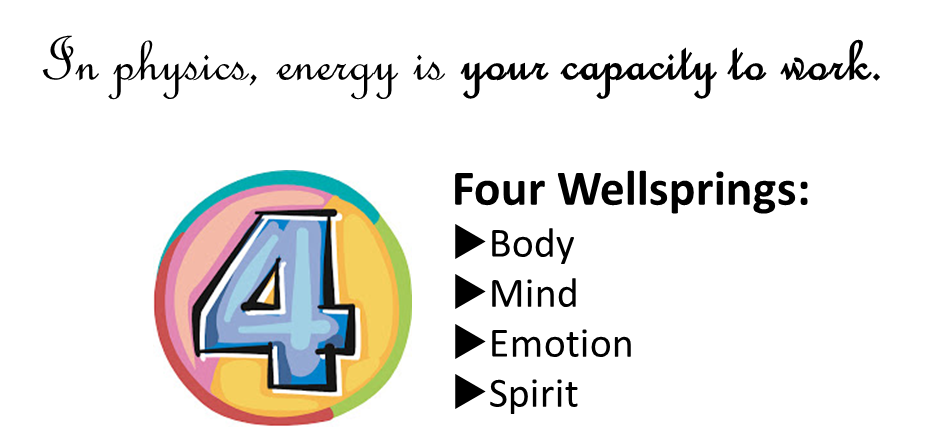 32
Body: The First Wellspring
Nutrition
Adequate sleep
Regular Exercise
Working a reasonable amount
Active breaks
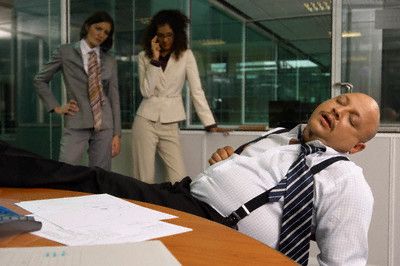 33
Mind: The Second Wellspring
Manages the constant call of multi-tasking
Controls the interruptions of technology
Prioritizes and does the most important stuff first
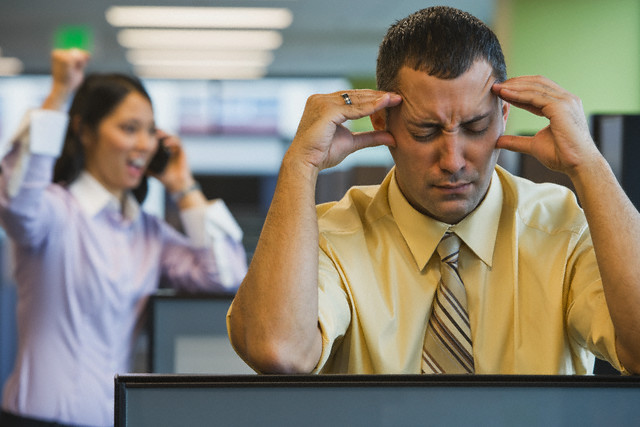 34
Emotion: The Third Wellspring
Control emotions
Heightened awareness of emotions
Cultivates a positive outlook
Regularly expresses appreciation
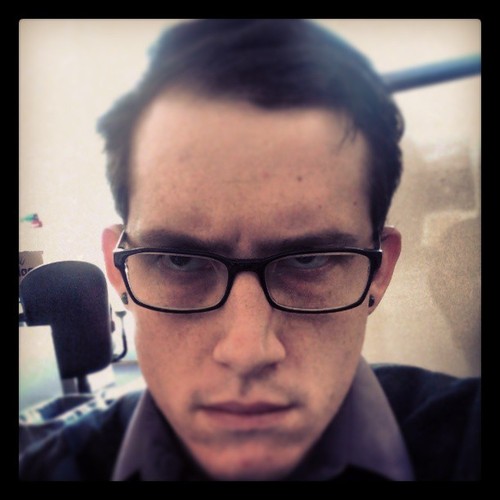 35
Spirit: The Fourth Wellspring
Able to connect your values to your work
Feel a sense of purpose in what you do
Do what you do best and enjoy most at work
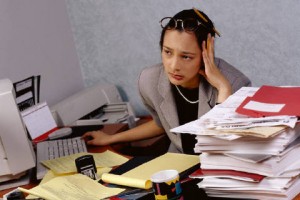 36
Matt Cutts 30 Day Challenge
37